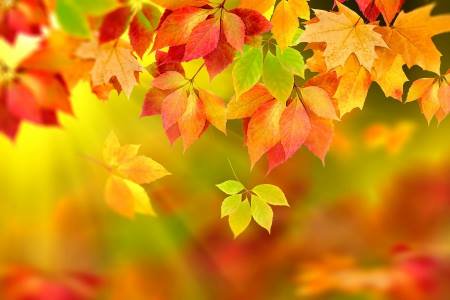 Выставка поделок из природного материала «Разноцветная осень»
Презентацию подготовили: 
Дедова Н.Н., Вернер Е.С,
 воспитатели 11 группы «Мотыльки» МБДОУЦРР №28 «Огонек», 2017 г.
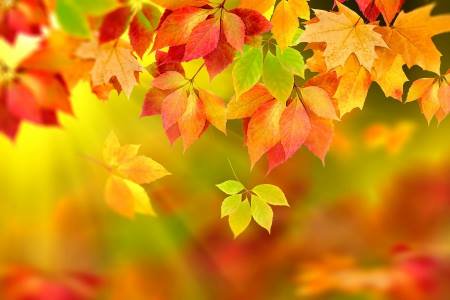 «Осенний денек», Живогляд Ульяна, 3 года
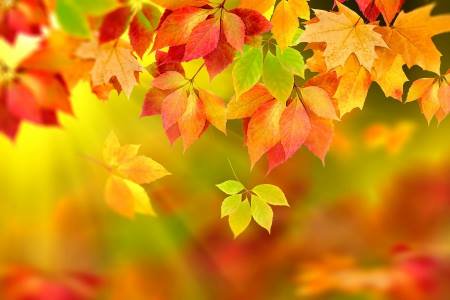 «Совушка», Гольм Кирилл, 
3 года
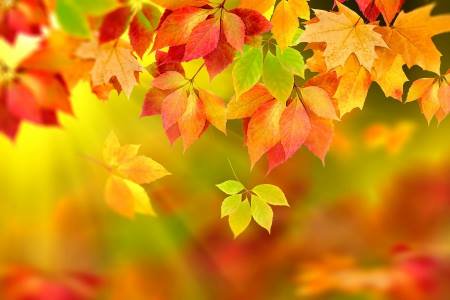 «Осенний вечер»,Полищук Данил,3 года
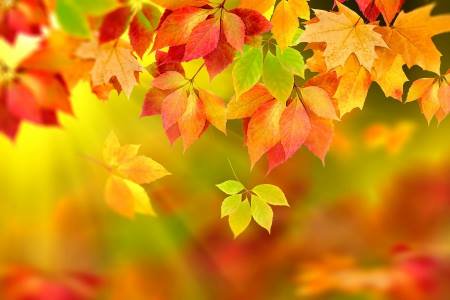 «Ежик»,Февралева Снежана, 3 года
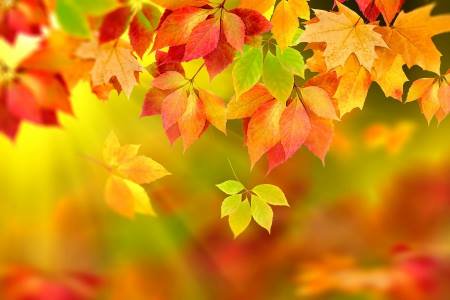 «Сказочный лес», Селезнева Саша,4 года
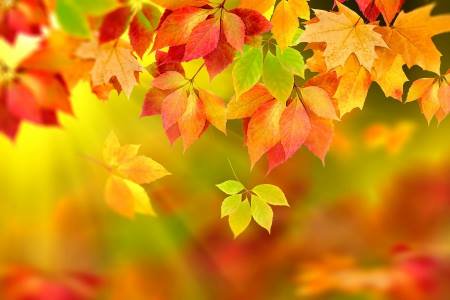 «Лесной оленёнок», Леонова Варя, 3 года
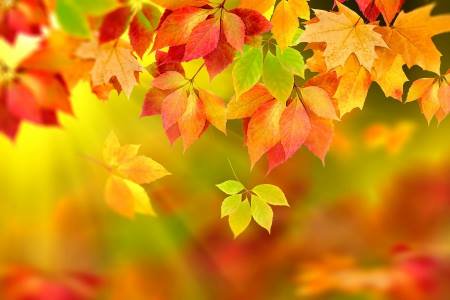 «Крокодил Гена»Ремизов Иван,4 года
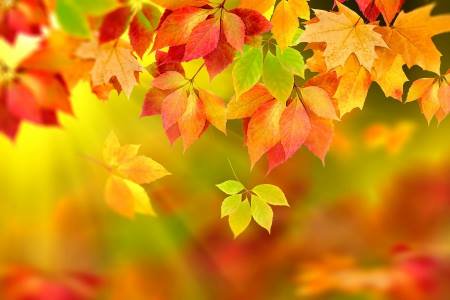 Благодарим всех участников выставки за чудесные работы!